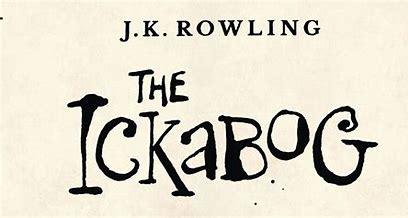 Introducing ‘The Ickabog’: Ashington Academy
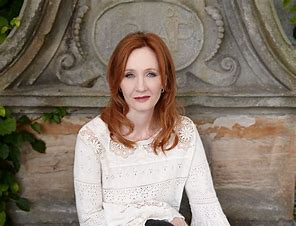 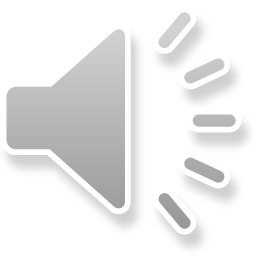